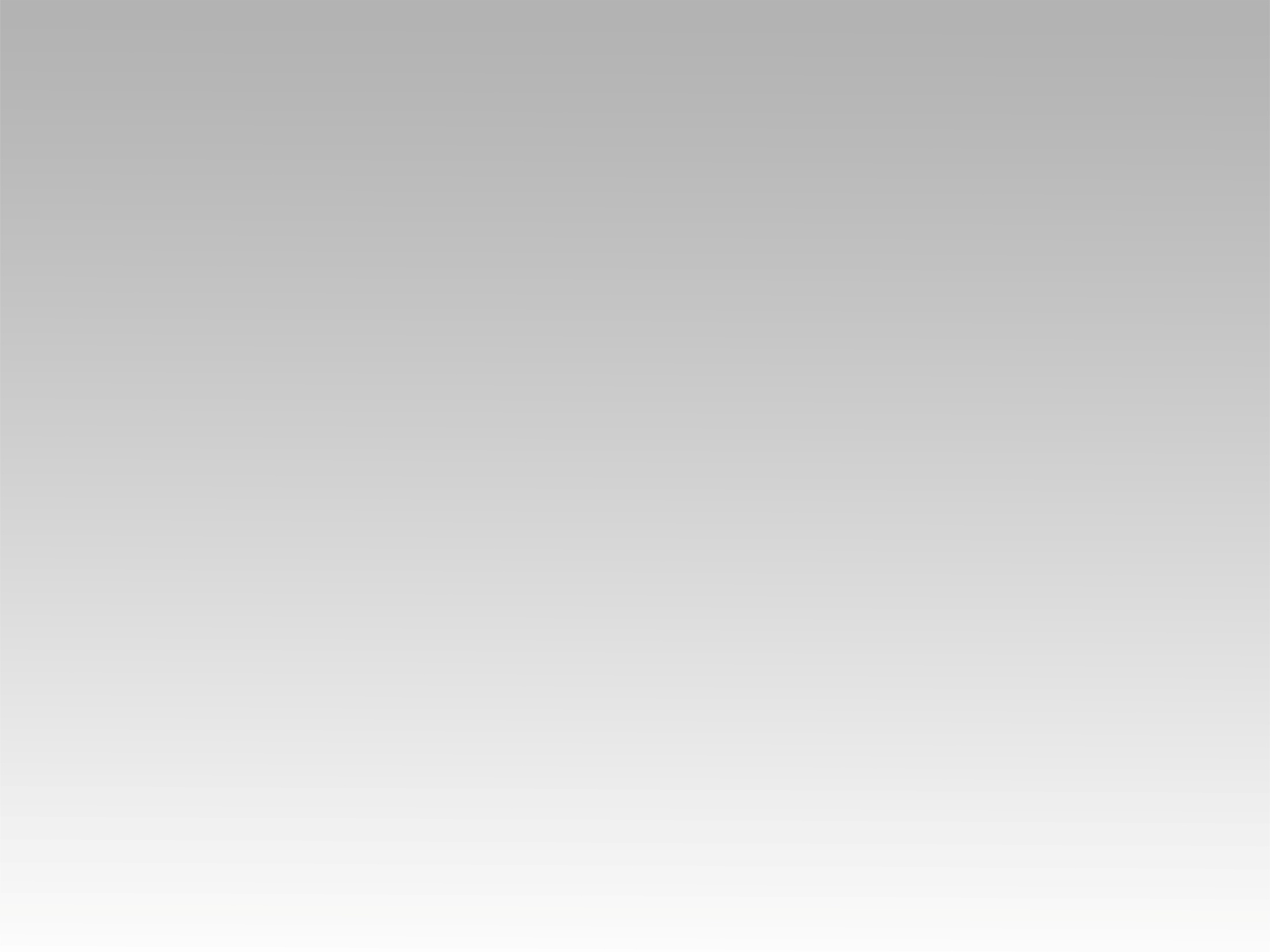 ترنيمة 
فَكَّرت أرُوح المِذوَد
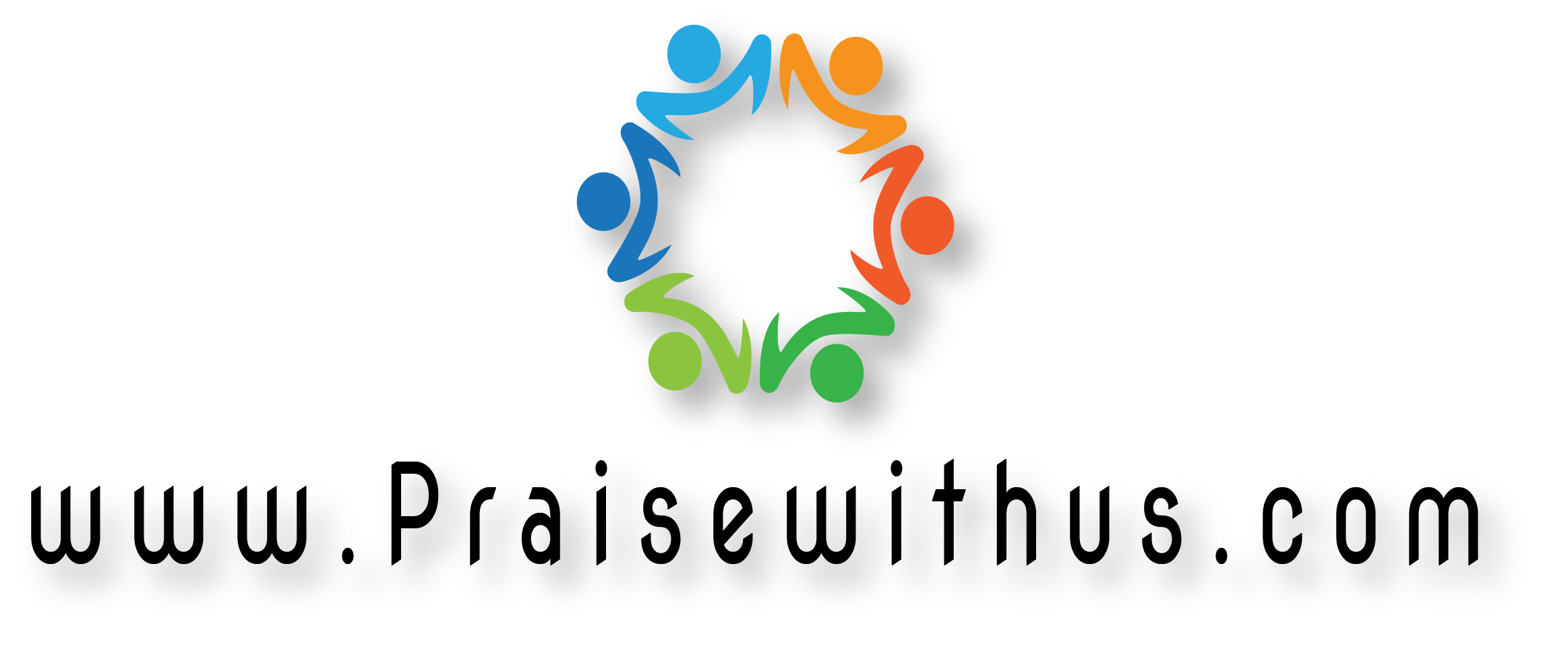 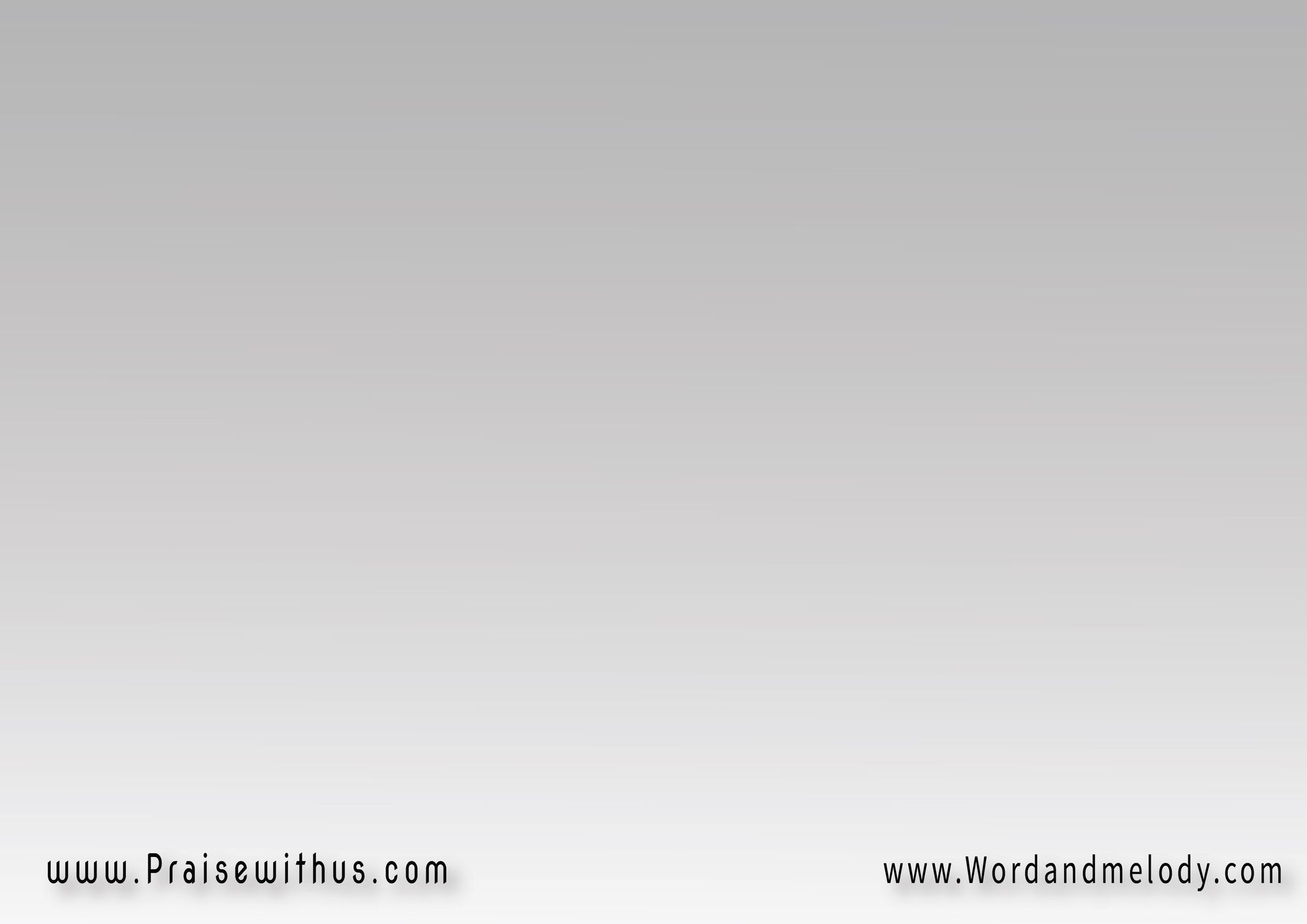 فَكَّرت أرُوح المِذوَد
أزورك يا يَســـوعإنتَ اِتحَمِّلت بَدَالــي
تَعَب وِبَرد وِجُـوع
(نِفسِي أقَدِّم هِدِيَّة
بِمَجــدك تِلِيــــق)2
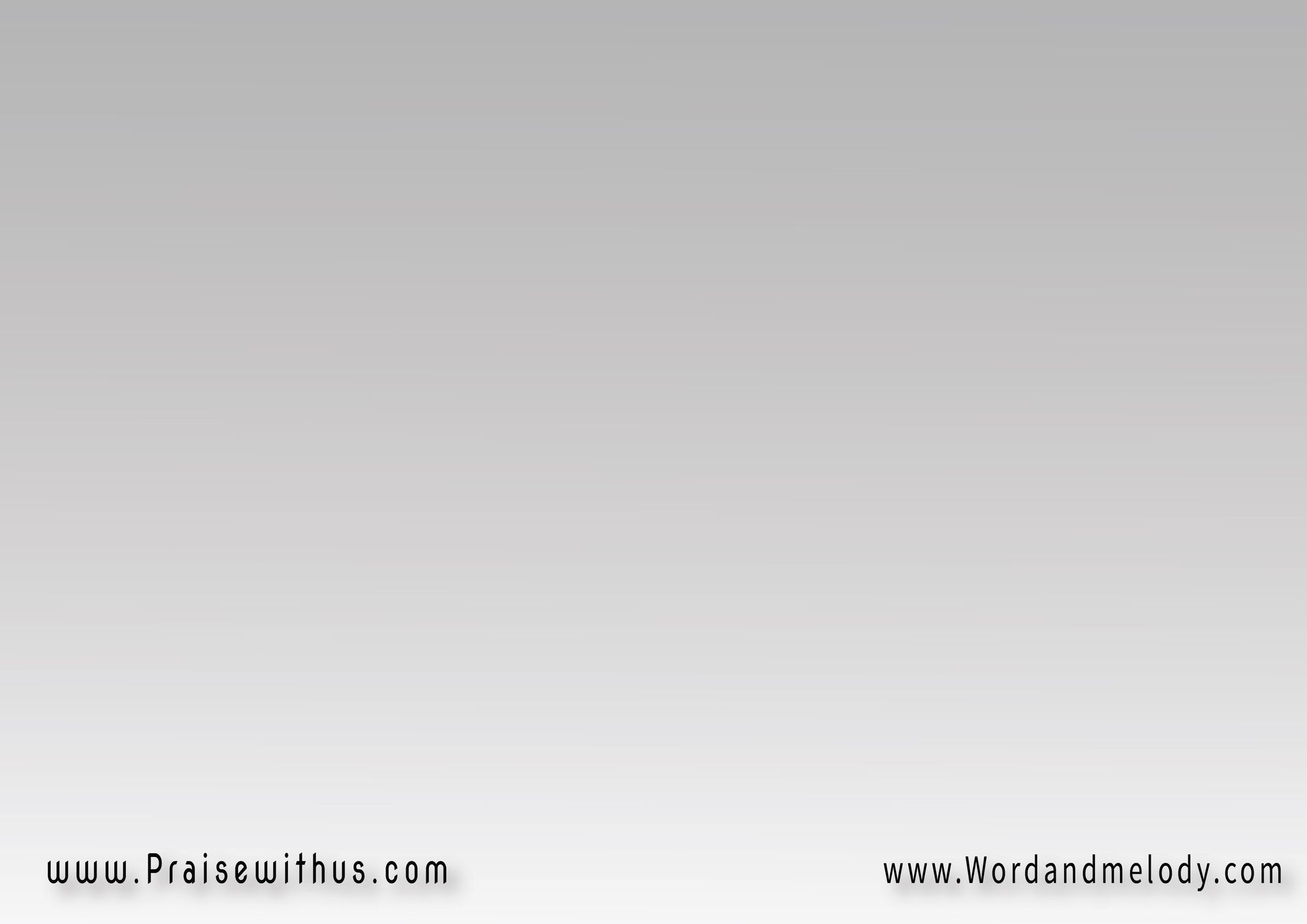 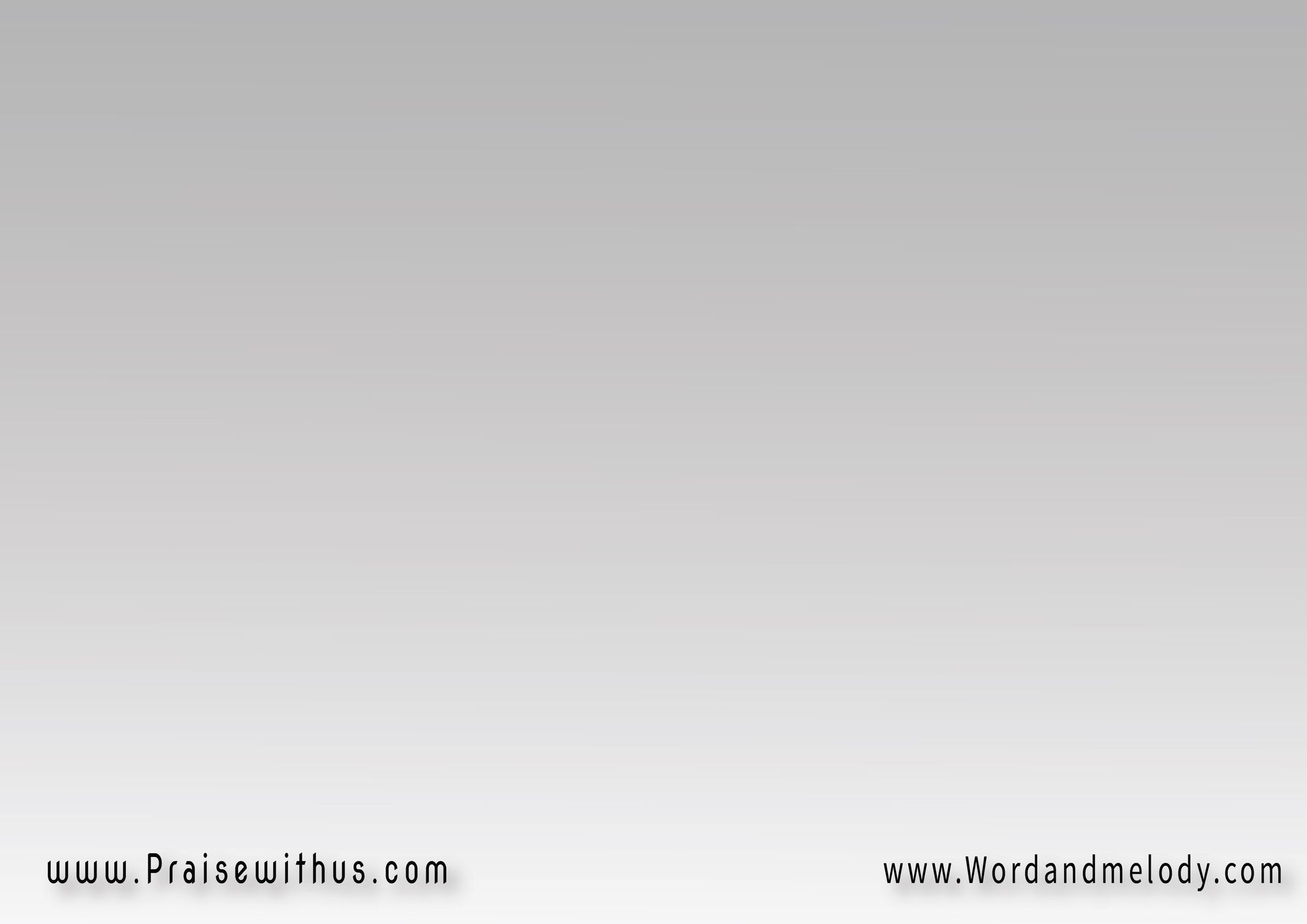 جَمَالك يملا عِينَــيَّ   
وِحَنـــــانك حَوَالَيَّلمَّا أفَكَّر في هِدِيَّــة   
يا يَسوعِي مالاقِيش
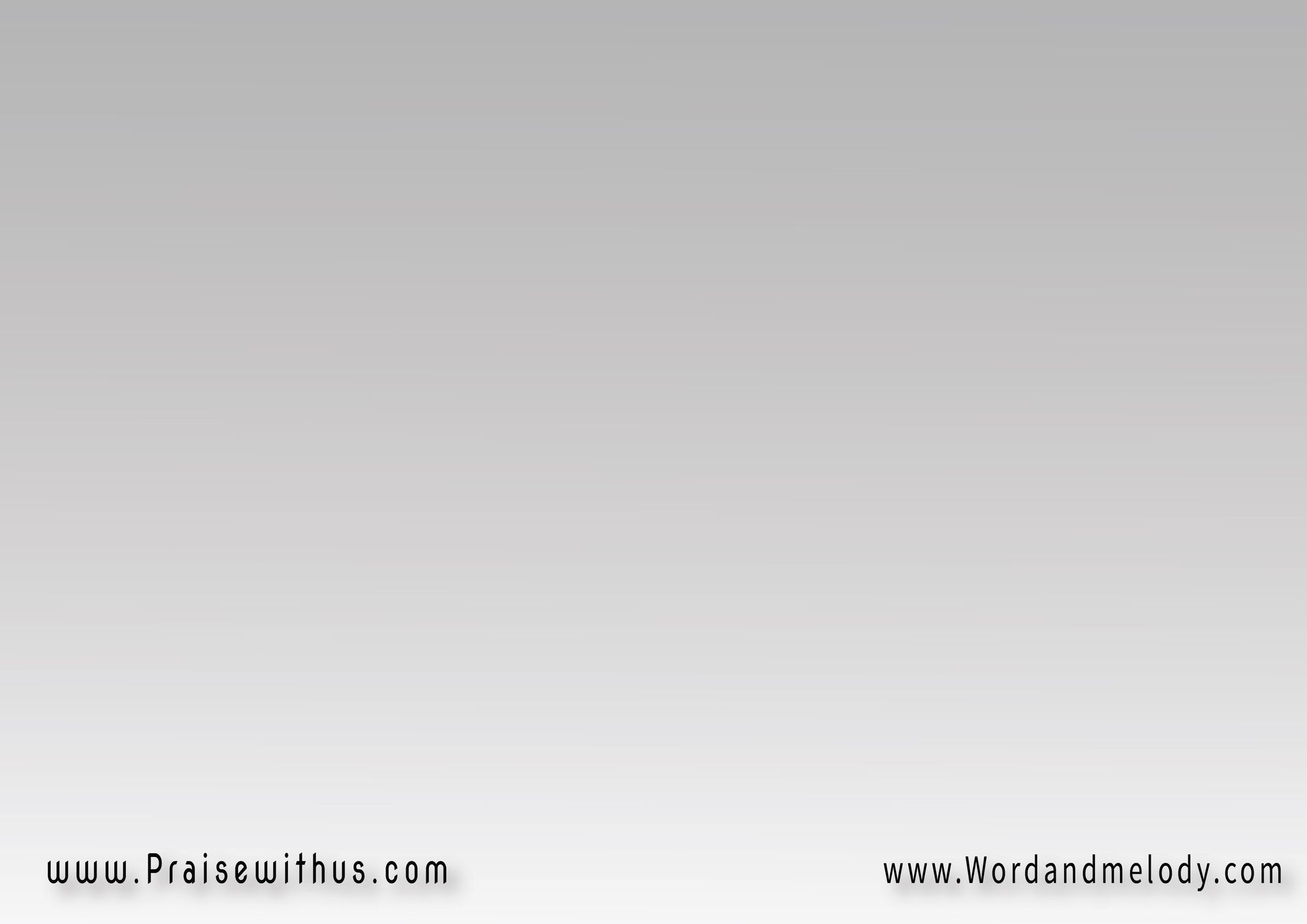 بِبَسَاطِة قلب صغَيَّر   
وِمَعَاك الحُبّ بيكبَرلمَّا أشُـــوفك باتغَيَّر   
وِالدُّنيَــا ماتسَاويش
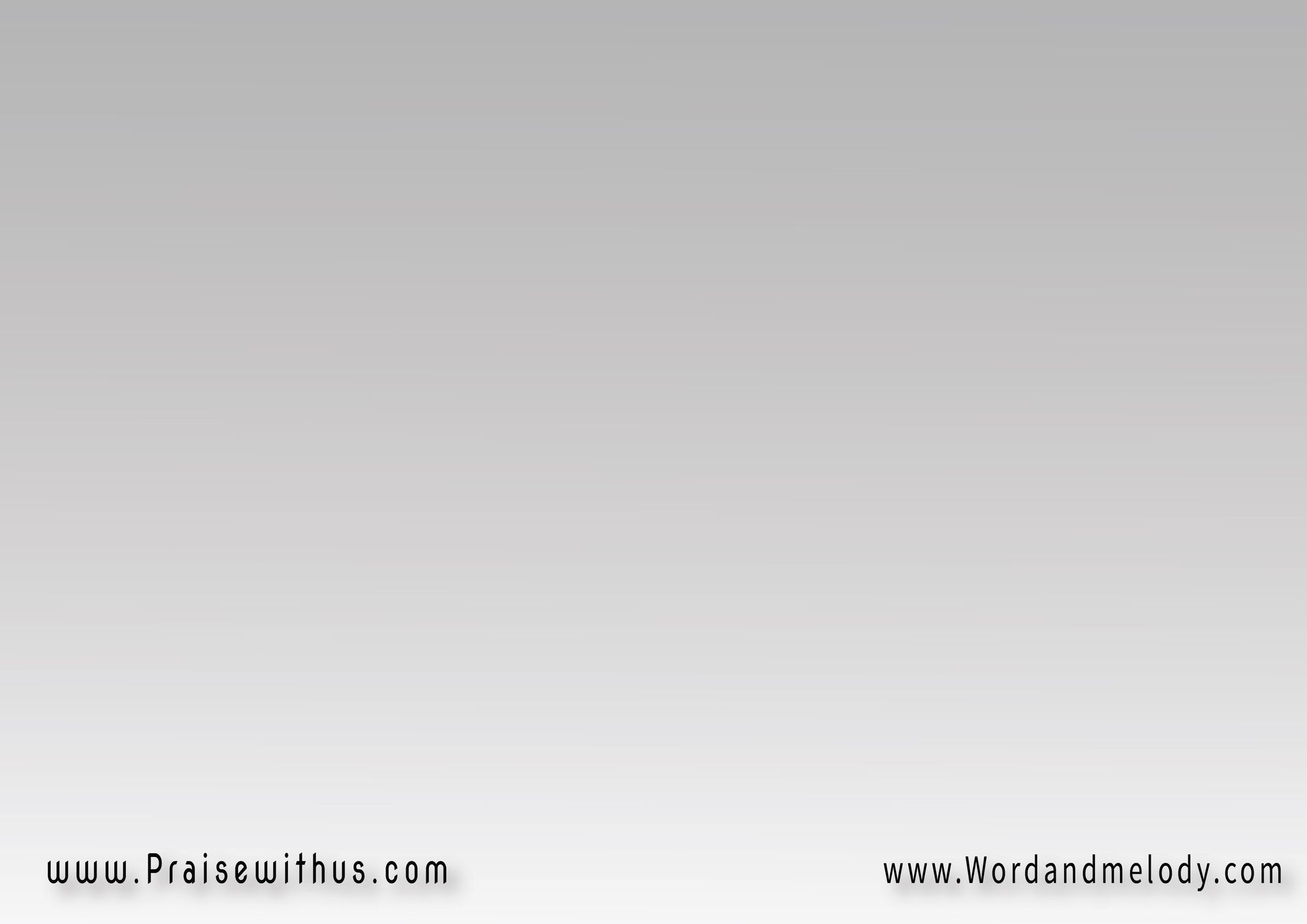 (أنا باقَدِّم لَك نفسي  
 وِكُلّ حَــــاجَة فِيَّ)2باحِبَّك يا يَســــوع   
اِقبَل حُبِّــــي هِدِيَّــة
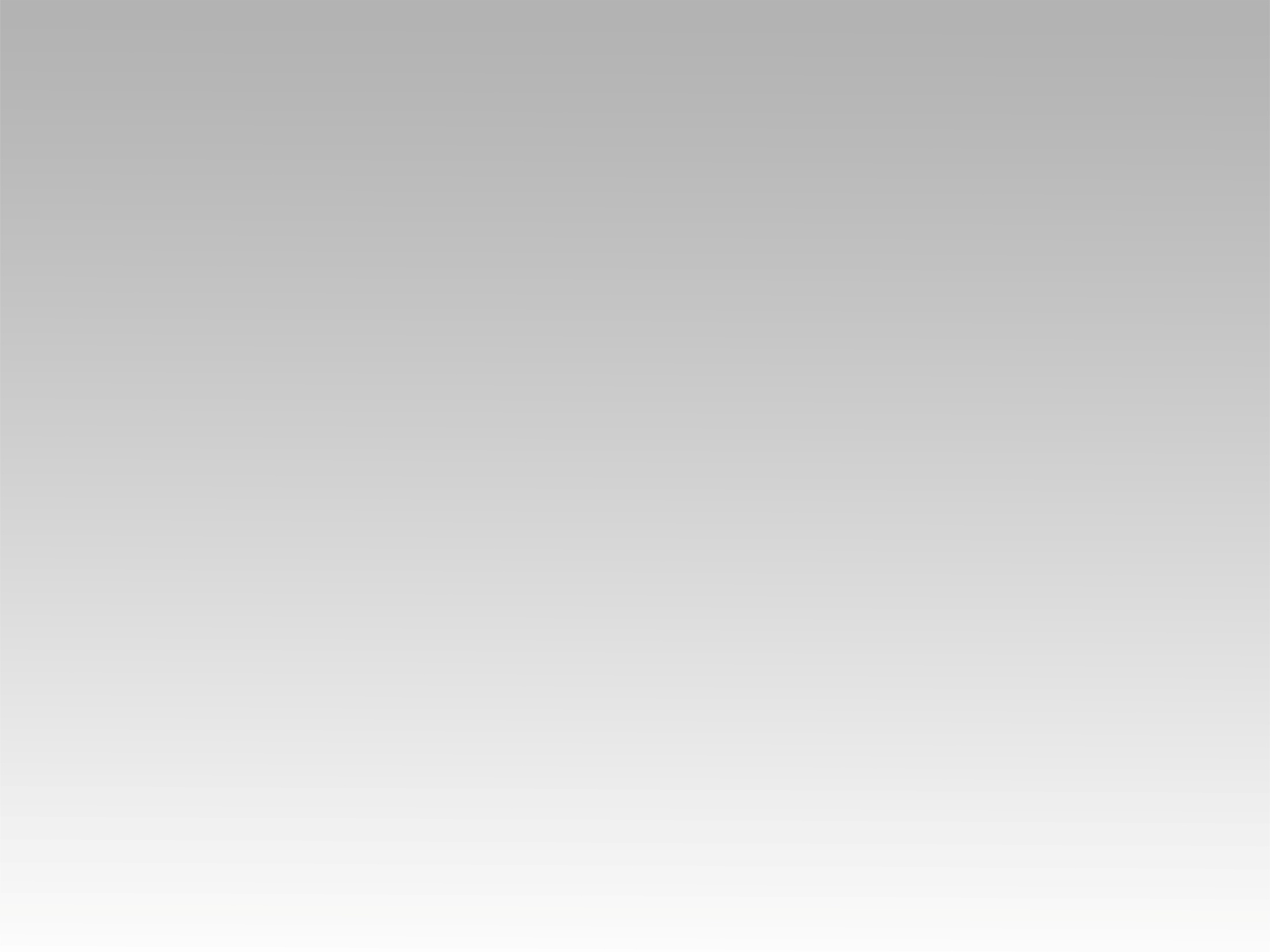 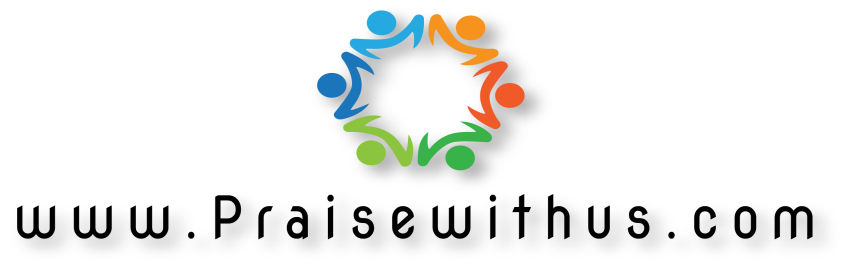